Hematology/oncology milestones
Elaine A. Muchmore, MD
University of CA, San Diego

Laura Edgar, EdD
ACGME Milestones Group
Disclosures
Elaine A. Muchmore, MD
ACGME: Membership on an entity's Board of Directors or advisory committees.  

Laura Edgar, EdD
Nothing to disclose.
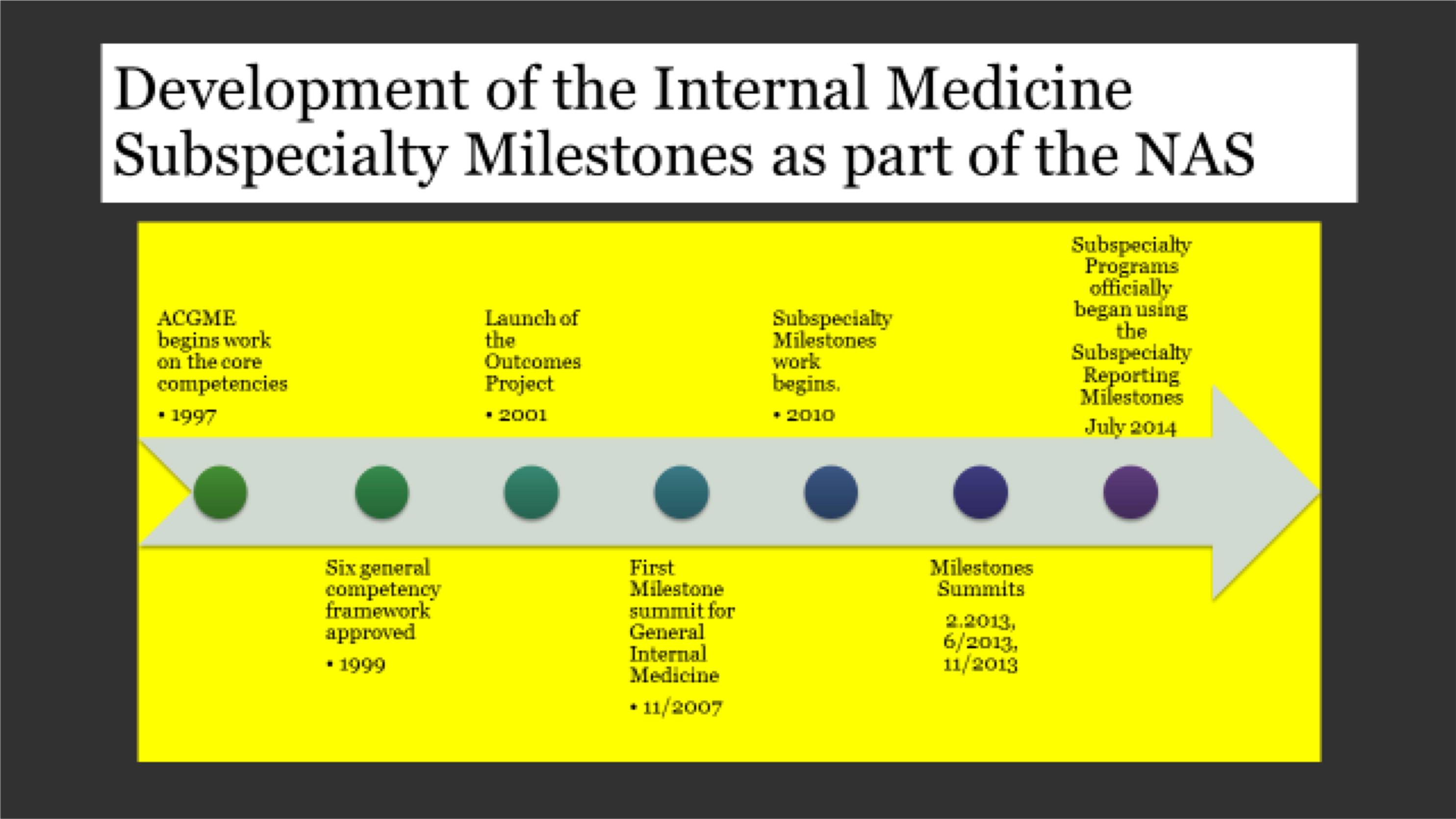 FIGURE 1. Development of the Internal Medicine Subspecialty Milestones Document as Part of the Next Accreditation System
Published in: Frances Collichio; Elaine A. Muchmore; American Society of Clinical Oncology Educational Book  38, 887-893.
DOI: 10.1200/EDBK_201773
Copyright © 2018 American Society of Clinical Oncology
Subspecialty Reporting Milestones
Launched July, 2014 with similar language as IM residency reporting milestones
Combined project with AAIM/ABIM/ACGME
IM had 22, subspecialties had 24 (procedures and MK3 (Scholarship)
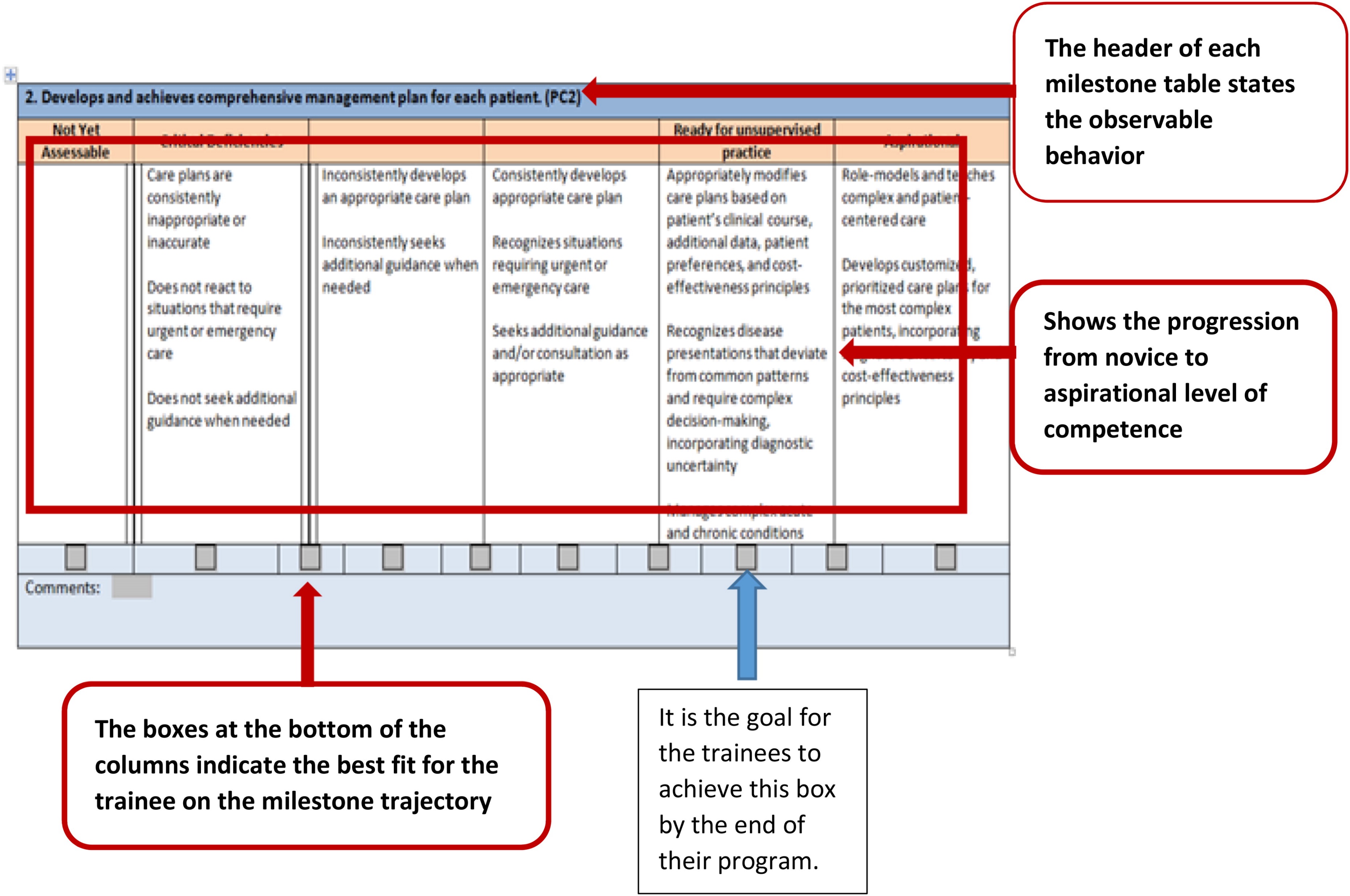 A sample format for a subcompetency, showing the format for submission of this information to the ACGME. This is one subcompetency in Patient Care.
Published in: Frances Collichio; Elaine A. Muchmore; American Society of Clinical Oncology Educational Book  38, 887-893.
DOI: 10.1200/EDBK_201773
Copyright © 2018 American Society of Clinical Oncology
Subspecialty Reporting Milestones
Major issues
Language relatively non-specific
Levels 1-5 were not always consistent between subcompetencies
Some subcompetencies overlapped 
SBP1 (works effectively in a team) = ICS2 (communicates effectively in teams)
PBL1 (monitors practice) = PBL2 (learns and improves via performance audits)
PROF1(has professional and respectful interactions) = PROF4 (exhibits integrity in conduct).
Hematology/Oncology Curricular Milestones
Also launched July 2014
Developed by ASH CT and ASCO OTP collaboration
Introduced specialty-specific concepts
Issues included:
Had to include non-PC, non-MK subcompetencies not targeted to fellows
Sum of PC and MK subcompetencies PLUS others totaled 39
Some subcompetencies were too wordy
Subsequent evaluation forms were lengthy
Outcomes
Since launch of Subspecialty Reporting Milestones in 2014
Fellowships have formed CCCs for evaluation
Most fellowships have developed some form of curricular milestones
IM fellowships have reported fellow progression during training, with very little programmatic “straight-lining”
ACGME Milestones Group recognized redundancy of non-PC, non-MK milestones, and created harmonized milestones
December, 2017
ACGME Milestones group convened a summit of IM fellowship leaders to query them about moving forward with “Subspecialty-Specific Reporting Milestones 2.0”
ALL AGREED
What are “Subspecialty-Specific Milestones 2.0”?
For Hematology/Oncology:
Blend of curricular and harmonized milestones
Five columns, but without headers such as “critical deficiency” or ‘aspirational”
Language clear and consistent in each of the subcompetency columns
Evaluations will require fewer questions to cover the subcompetencies
Goal: greater internal consistency will facilitate CCC discussions
These will serve as reporting milestones!
Progress on “Hematology/Oncology Subspecialty-Specific Milestones 2.0”
ACGME Milestones Group has gathered representatives from ASH, ASCO and ABIM
Meeting 1 discussed PC and MK subcompetencies
Meeting 2 (next week) will address the rest
After Meeting 3, the document will be posted for comments
Hopefully implementation will be AY19-20
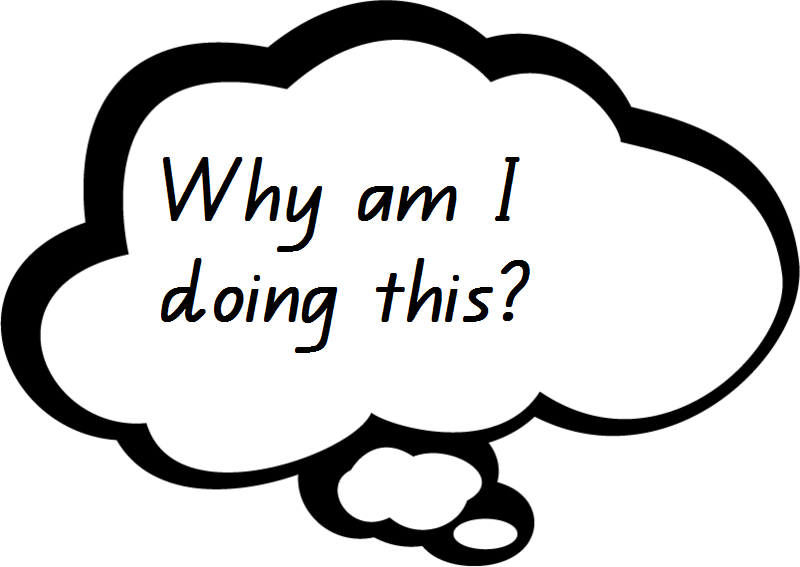 MILESTONES
Milestones
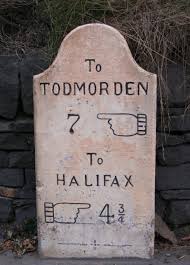 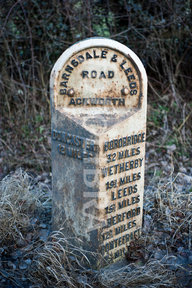 By definition a milestone is simply a significant point in development.
Milestones should enable the learner and training program to know an individual’s trajectory of competency development.
Dreyfus Developmental Model Stages
Milestones Guiding: Professional Development
Curriculum
MILESTONES
Expert/
Master
Assessment
Proficient
Competent
Development is a 
non-linear phenomenon
Advanced Beginner
Novice
Time, Practice, Experience
[Speaker Notes: Reality is skills develop over time and training. We expect different levels of competence for different skills. The Milestones were heavily influenced by developmental models of expertise, such as the work of the Dreyfus brothers and Anders Ericsson. This slide is based on the Dreyfus brothers. We also make the point that curriculum and assessment must be integrated: assessment drives learning but the “right learning” (curriculum) should also guide the appropriate choice of assessment.]
Purposes and Implications
Milestones are a Formative Assessment Framework
[Speaker Notes: There are four primary stakeholders in the Milestone Project: ACGME, Residency Programs, Residents, and Certification Boards. The CAGME will primarily use milestones for accreditation of GME programs. They will also use them for reporting to nation al interests and for research purposes. Residency programs may use the milestones to help guide curriculum and to aid residents. For residents that are not performing at expectation, the milestones become a clear means of explanation as to where the problems lie. Residents can use the milestones to do more self-assessment and to prepare for future learning. The results of a milestone evaluation will help the resident to understand their strengths and weaknesses. Each certification board will decide for themselves what they will do with this information. They may use it as a requirement for sitting for the board exams or as a launching point for maintenance of certification.]
Resident Reports in ADS
Resident reports demonstrate the evaluation numerically, narratively, and as trends

You are able to download and edit these pdfs
Add in comments or other information that could be valuable to the resident
Resident Reports in ADS
Resident Reports in ADS
Resident Reports in ADS
Program Reports in ADS
Range
Quartiles
Specialty mean
Specialty median
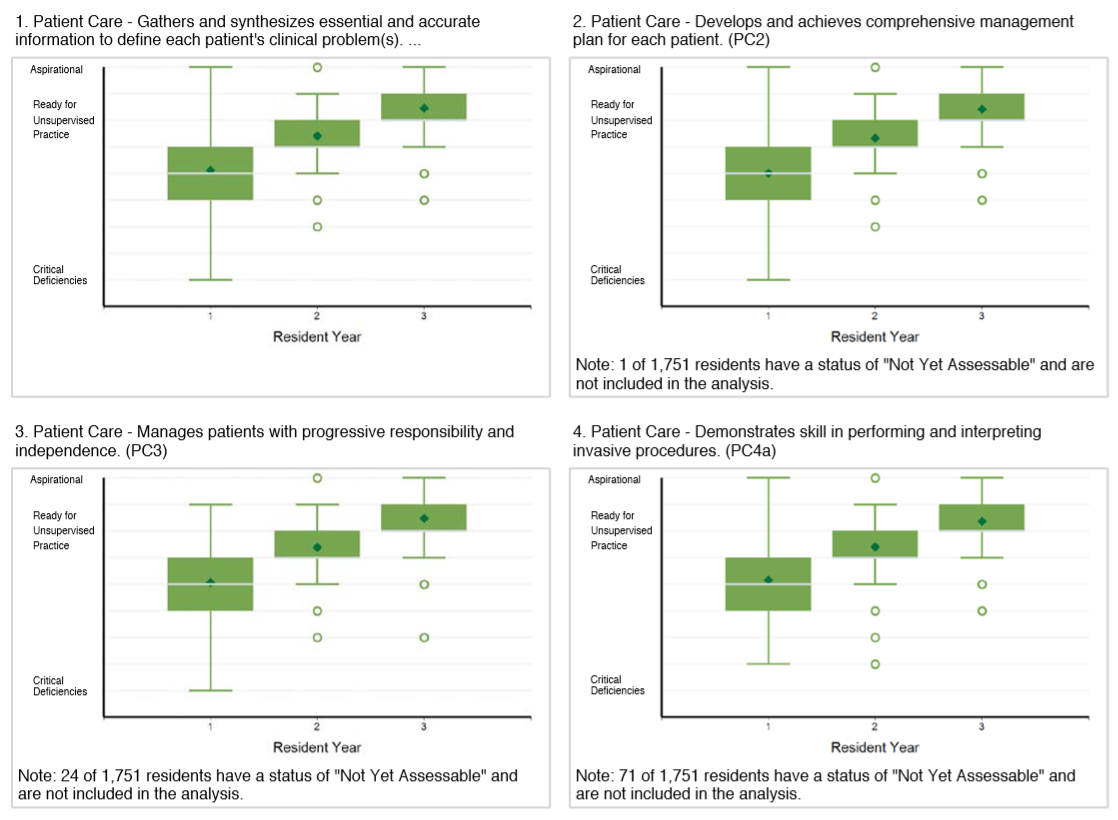 Getting Started: Track Progression Over Time
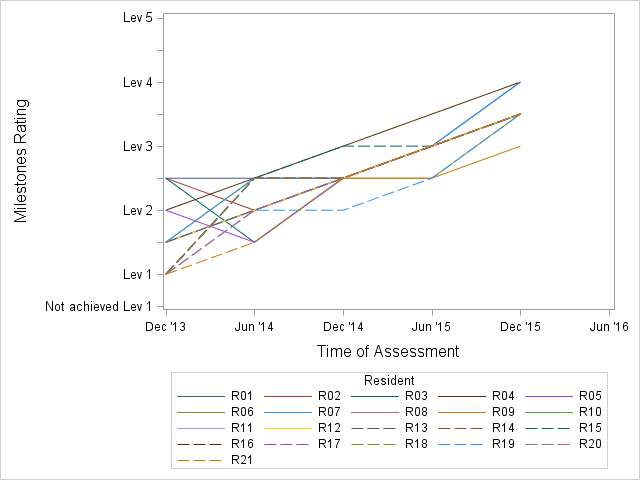 Within Program example - PC1 (Emergency Medicine)
Was this an important trend?
[Speaker Notes: From a program of EM (3yr) for residents who are graduating from the program in June 2016]
Mapping Individual Trajectories
Residents’ Milestones trajectories over time (e.g., Wound Management)
N=1336
2nd year
1st year
3rd year
Jul ‘13 
Entrance
Graduation
1st Assessment
[Speaker Notes: All residents were assessed six times over three years until their graduation.]
Results – EM Wound Management
Milestones trajectories for those who attained Level 4 and those who did not
n = 1066
(80%)
N=1336
n = 270
(20%)
Jul ‘13 
Entrance
Graduation
1st Assessment
[Speaker Notes: When all residents were grouped depending on whether or not they attained Level 4, 80% of them reached the target, whereas 20% did not.  
As you can see, this grouping seems to show two distinctive tendencies over time.

 

(office use: ST30)]
Results – EM Wound Management
Milestones trajectories for those who attained Level 4 and those who did not
n = 1066
N=1336
n = 270
Jul ‘13 
Entrance
Graduation
1st Assessment
[Speaker Notes: Now, dots are added to the graph.  One dot represents the number of residents who were rated on the Milestones level at the time of assessment.  
The larger the dot is, the more residents are rated at the level and time.  



ST50]
Milestone Level Thresholds
Odds ratio (OR) for residents not attaining Level 4 under the threshold over time
n = 1066
Lev 3.0
n = 270
Lev 2.5
Lev 2.0
Lev 2.0
OR=4.05****
(2.63,6.23)
OR=2.64****
(1.81,3.83)
Lev 1.5
OR=1.85**
(1.25,2.74)
OR=1.43*
(1.06,1.94)
OR=1.02
(0.78,1.33)
Jul ‘13 
Entrance
Graduation
1st Assessment
[Speaker Notes: …the rest of the assessment (except for the last).  The Odds Ratio increased as the time of observation approached the time of graduation.]
Number of Residents by Resident Year
[Speaker Notes: Done]
Sub-competencies
[Speaker Notes: Done]
Resident-Level Trajectories of Milestones RatingsPC01
[Speaker Notes: Done]
Resident-Level Trajectories of Milestones RatingsPC02
[Speaker Notes: Done]
Resident-Level Trajectories of Milestones RatingsPC03
[Speaker Notes: Done]
Resident-Level Trajectories of Milestones RatingsPC04a
[Speaker Notes: Done]
Resident-Level Trajectories of Milestones RatingsPC04b
[Speaker Notes: Done]
Resident-Level Trajectories of Milestones RatingsPC05
[Speaker Notes: Done]
Resident-Level Trajectories of Milestones RatingsMK01
[Speaker Notes: Done]
Resident-Level Trajectories of Milestones RatingsMK02
[Speaker Notes: Done]
Resident-Level Trajectories of Milestones RatingsMK03
[Speaker Notes: Done]
Distribution of Graduating Residents Not Achieving Level 4 by number of PC and MK Subcompetencies (June 2018)
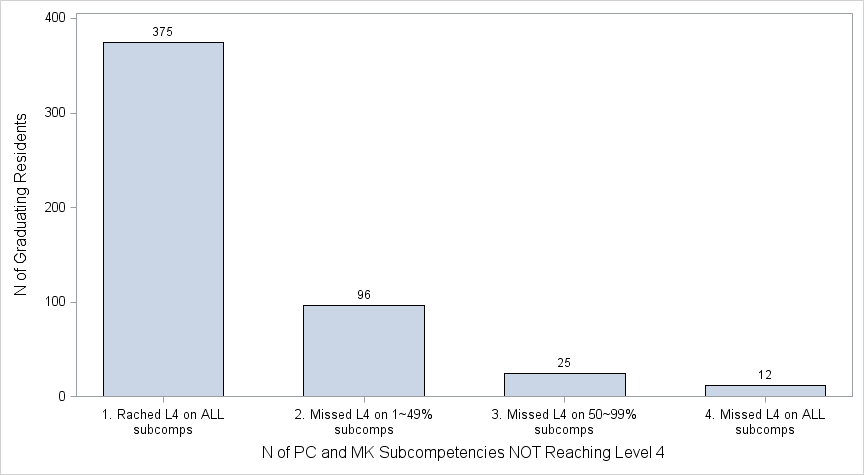 Where do I find...?
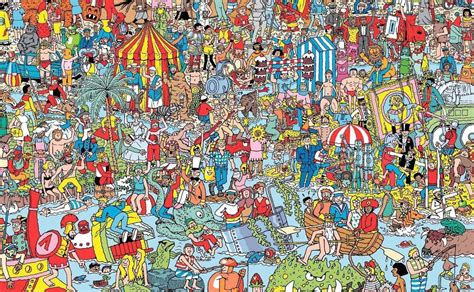 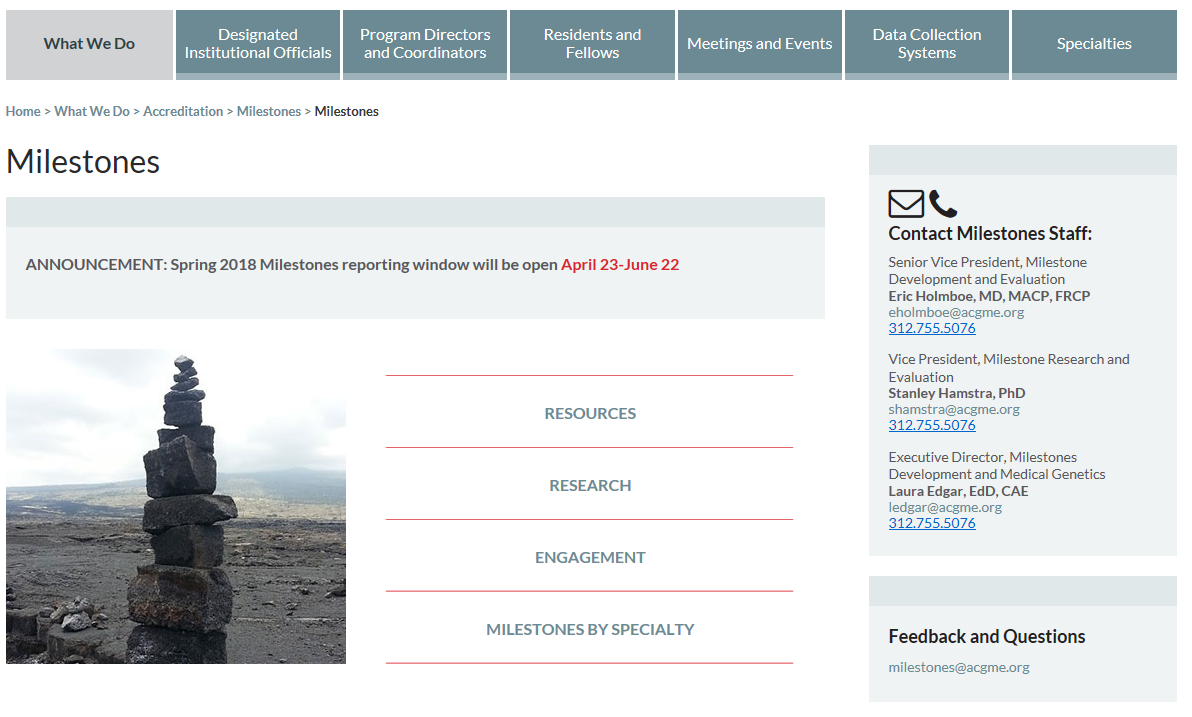 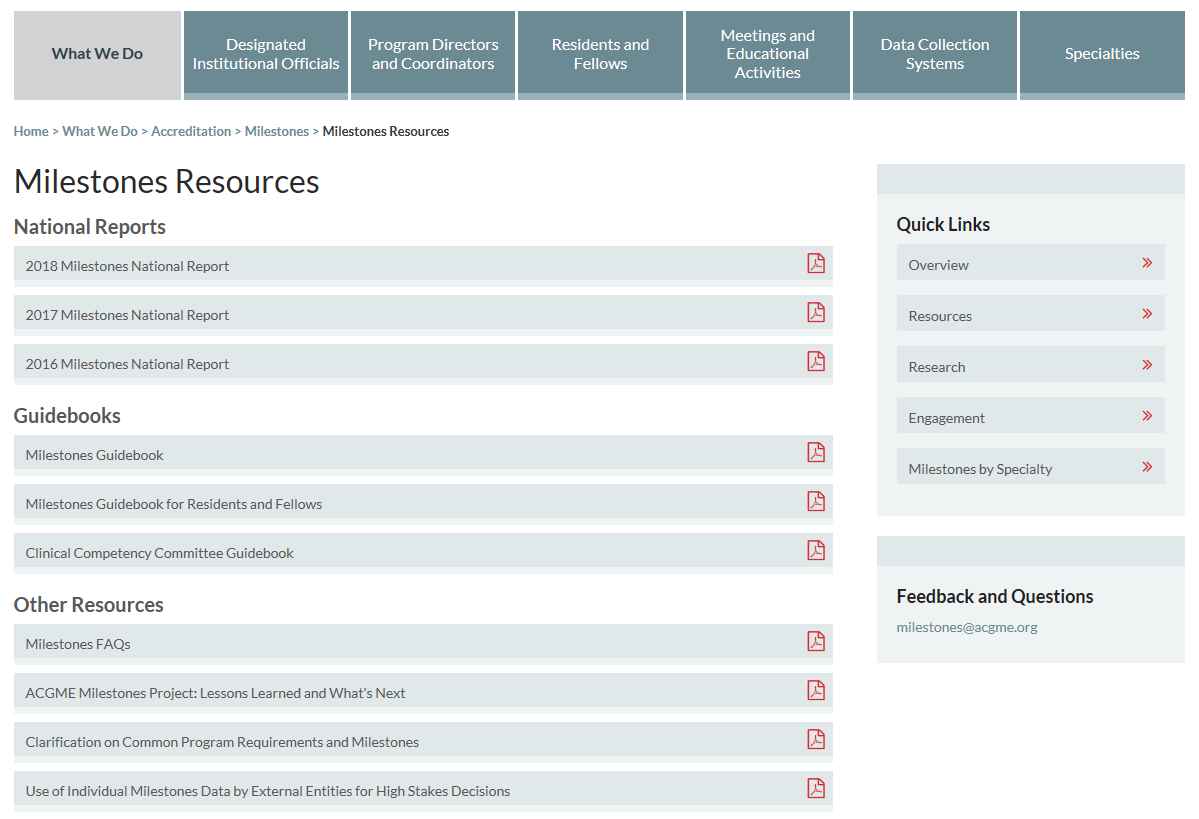 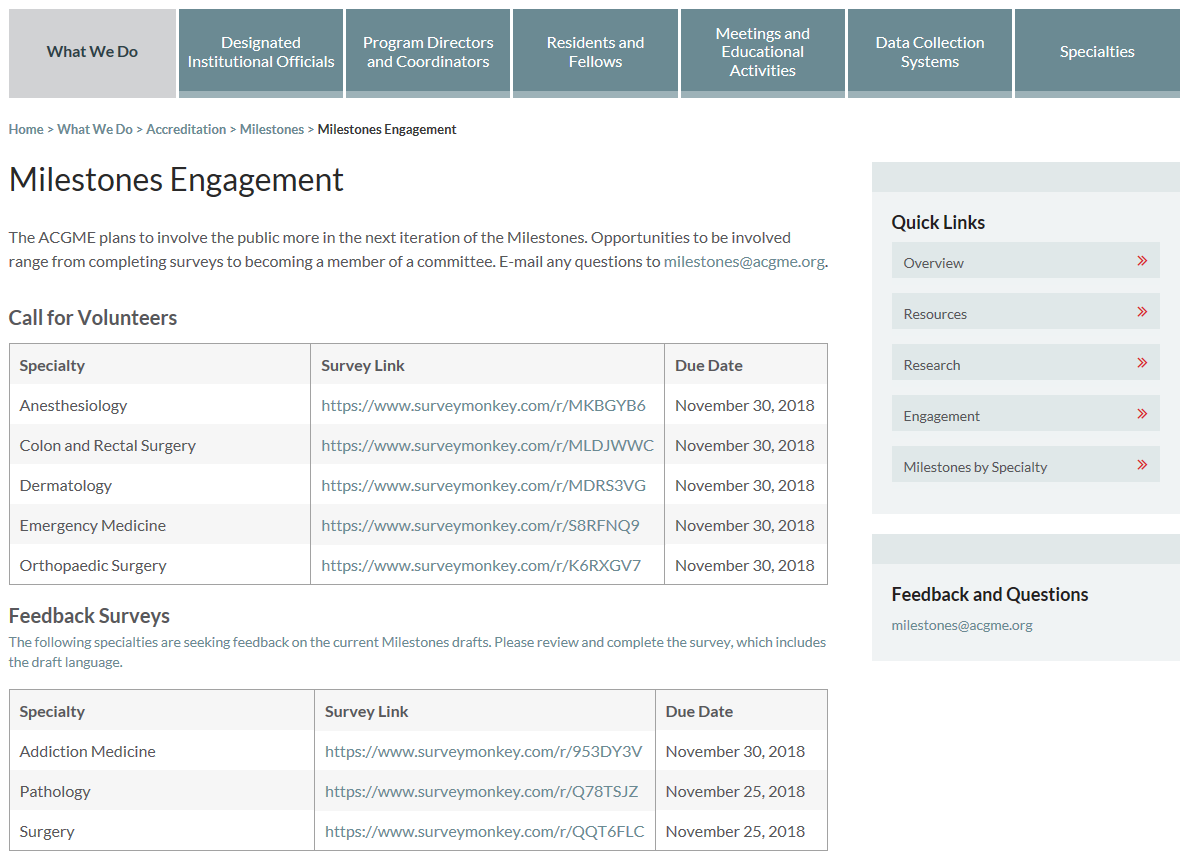 Courses Available
Developing Faculty Competencies in Assessment
	6-day workshop in Chicago 3 times per year
	3-day workshop at regional hubs
		Vanderbilt, UCLA, Philadelphia 			Consortium, Cleveland Clinic, and 			more are being developed
Distance Learning in Development
Creating short modules for Milestones Education
	Assessment 101
	Milestones 101
	CCC 101
	CCC’s and Group Process
Other Resources
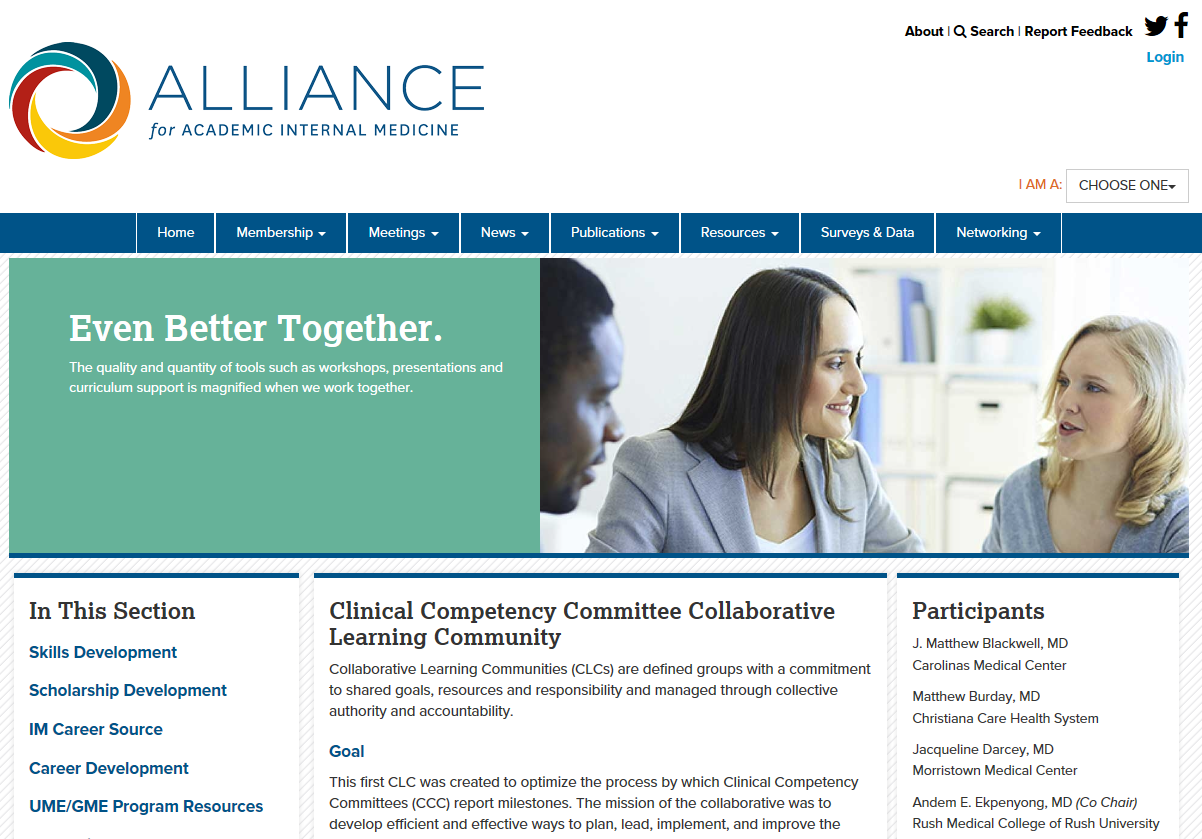 Other Resources
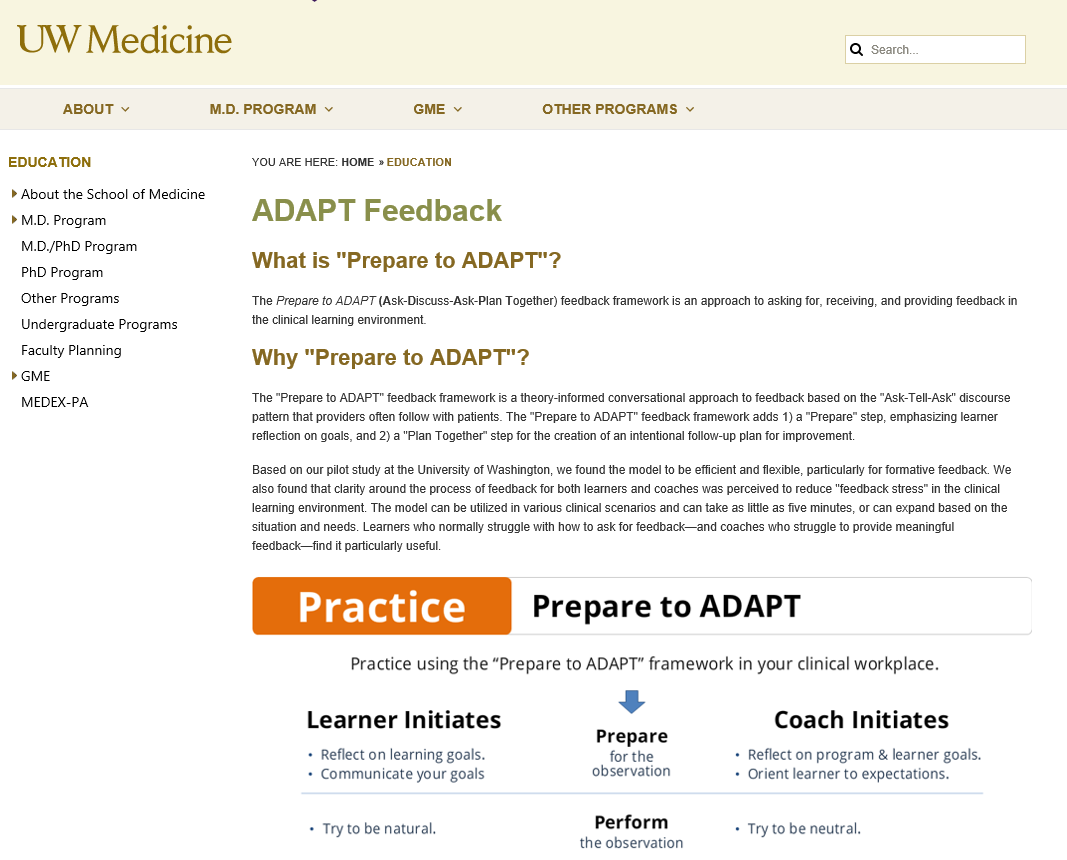 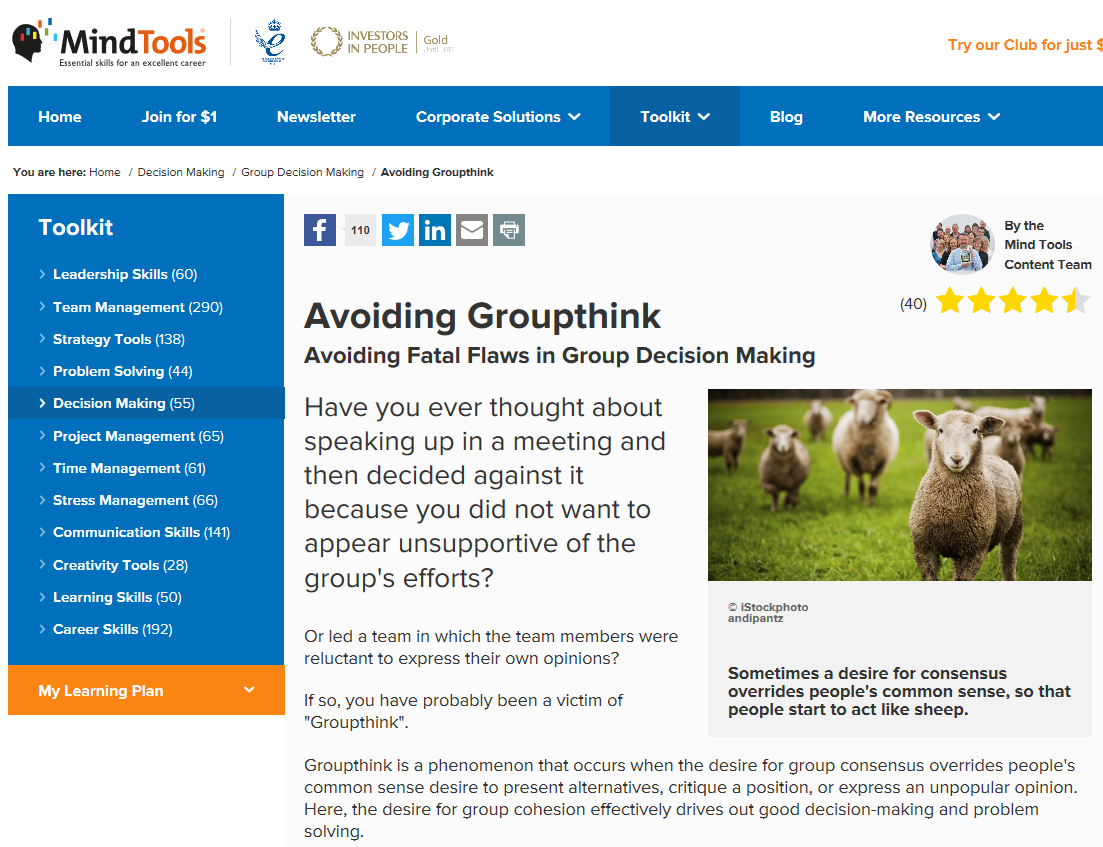 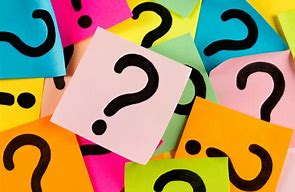 We are here to help
Milestones:
milestones@acgme.org
Laura Edgar
ledgar@acgme.org
PERSPECTIVE
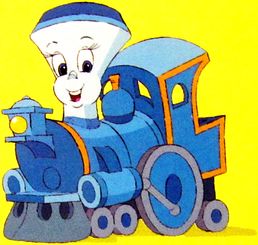 Milestones Team
Lisa Conforti
Laura Edgar
Stanley Hamstra
Eric Holmboe
Landyn Jordan
Sydney Roberts
Chandra Ross
Sonia Sangha
Nicholas Yaghmour
Kenji Yamazaki
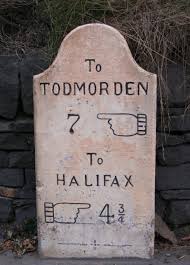 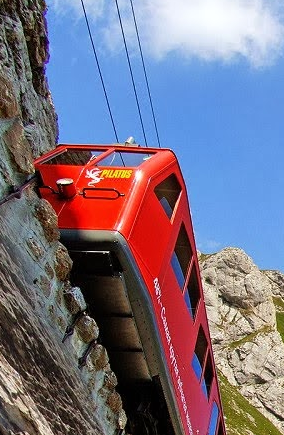